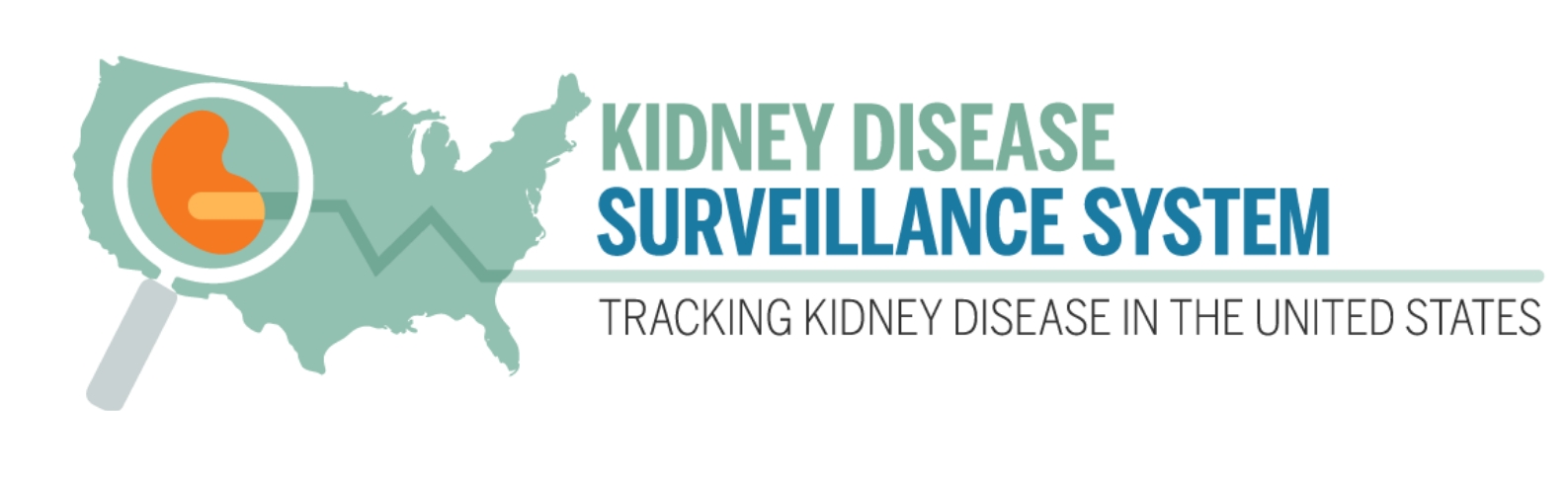 Trends in Incidence Rate of Acute Kidney Injury by Diagnosis Code
The incidence rate of newly diagnosed AKI has increased from 80 per 1,000 patient-years in 2007 to 242 per 1,000 patient-years in 2022. The rise in AKI incidence after 2019 may be related to COVID-19 infections during the pandemic and then levels off. This analysis included Veterans with at least one AKI hospitalization. 

Data Source: NATIONAL VA
https://nccd.cdc.gov/ckd/detail.aspx?Qnum=Q773
Trends in Incidence Rate of Acute Kidney Injury by Diagnosis Code, Overall
Trends in Incidence Rate of Acute Kidney Injury by Diagnosis Code, by Age
Trends in Incidence Rate of Acute Kidney Injury by Diagnosis Code, by Sex
Trends in Incidence Rate of Acute Kidney Injury by Diagnosis Code, by Race
Trends in Incidence Rate of Acute Kidney Injury by Diagnosis Code, by Diabetes
Trends in Incidence Rate of Acute Kidney Injury by Diagnosis Code, by Hypertension